Group 10
Amber Scheurer, EE
Eric Ago, EE
Sebastian Hidalgo, EE
Steven Kobosko, EE
Photovoltaic MPPT Charge Controller (PMC2)
Funded by Workforce Central Florida
Mentor: Alan Shaffer - Lakeland Electric
System Overview
MPPT Charge Controller
Inverter
SolarArray
Battery
Wireless
LCD
Wireless
We designed a charge controller that implements MPPT and demonstrates it in a fully functional stand-alone photovoltaic system.
Motivation andValue of Project
Maximize the cost return on investment for solar panels by using Maximum Power Point Tracking (MPPT) algorithms
LCD screen and wireless data transfer 
Useful for testing, research, and maintenance 
Potential for industrial scaling
Incorporate a charge controller system with one controller per panel
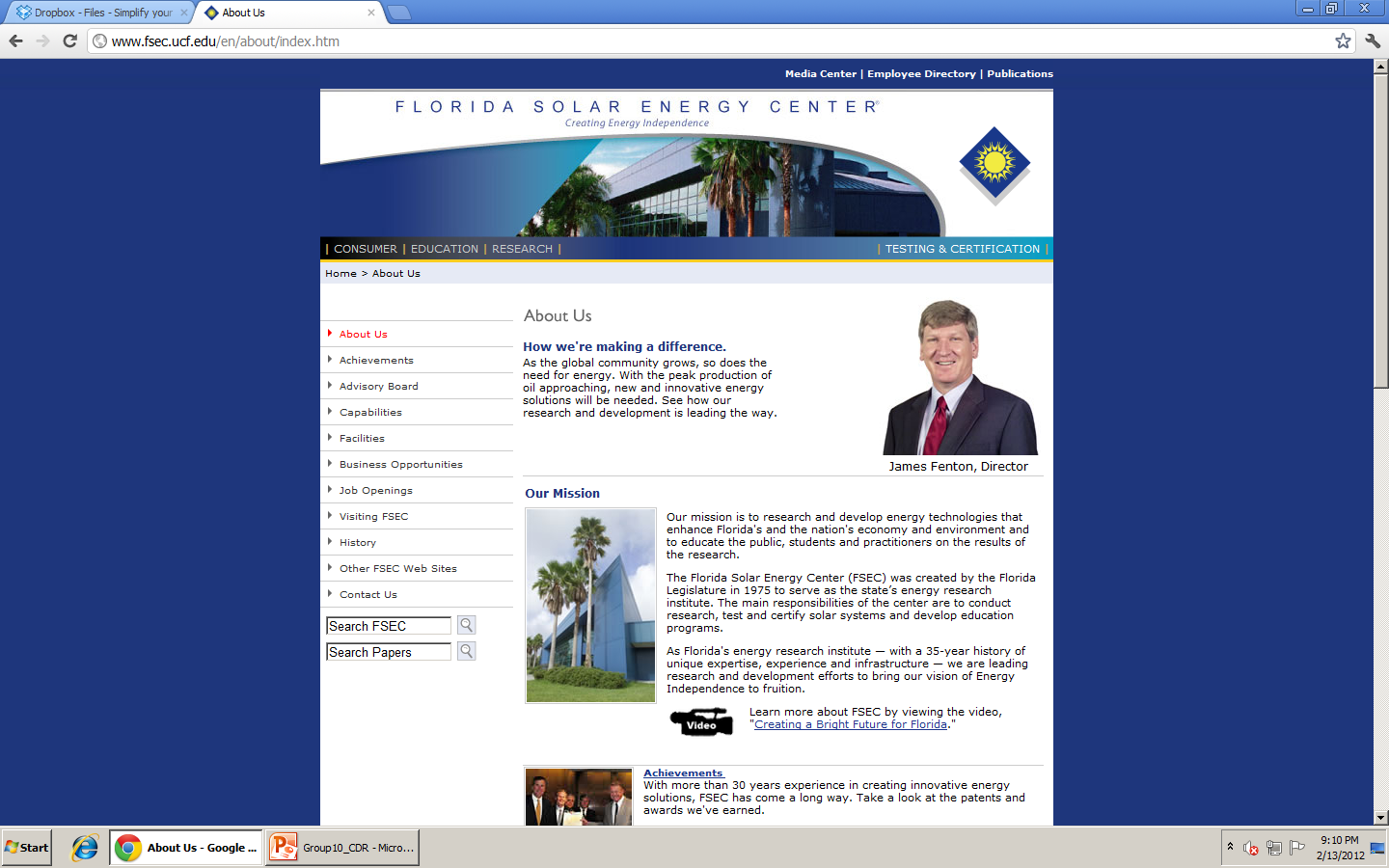 [Speaker Notes: - Save (as much) money on electricity (as possible)- Typical charge controllers just have LED lightsConsulting with research engineer at the Florida Solar Energy Center (FSEC)]
Goals
Charge controller has to be inherently low power
Utilize Maximum Power Point Tracking to increase efficiency
User/Researcher Friendly Design
LCD Screen
Wireless Data Transfer to Computer Station
Inexpensive
Specifications
Solar Panel delivers  > 14 V
Total System Power Output  > 200 W
12 V Battery with  >  30 Ah
Wireless range  >  20 m
Approximately 90% Efficient
Micro Controller
Battery
Voltage Sensor
Current Sensor
Inverter
Boost
Buck
PV Panel
Current Sensor
Voltage Sensor
Charge Controller
XBee
XBee
MCU
Temp. Sensor
Light
Sensor
Temp. Sensor
LCD Screen
Solar Panel
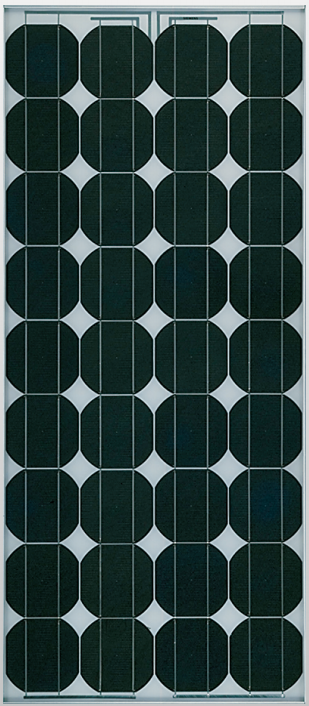 47.3 in
20.8 in
Microcontroller
ATmega328P
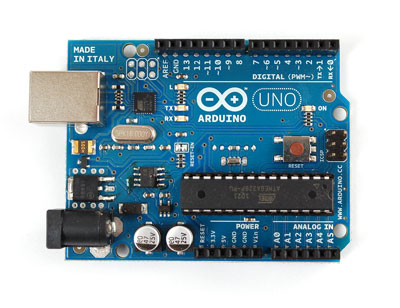 2.1 in
Arduino Bootloader
Open Source
2.7 in
Temperature Sensors
XBee
RX
SCL
SDA
TX
A3
ATmega 328P
Current Sensors
Irradiance Sensor
A2
D2
A1
A0
Voltage Sensors
PWM
PWM
LCD
TX (D4)
Buck-Boost Circuitry
Microcontroller Peripherals
Current  Sensor
ACS711ELCTR-12AB-T
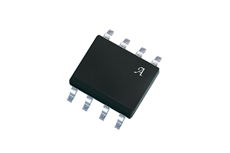 6 mm
4.9 mm
R2=10kΩ
Vo
R1=2.7kΩ
Voltage Sensor
Voltage Divider
Irradiance Sensor
TSL235R-LF
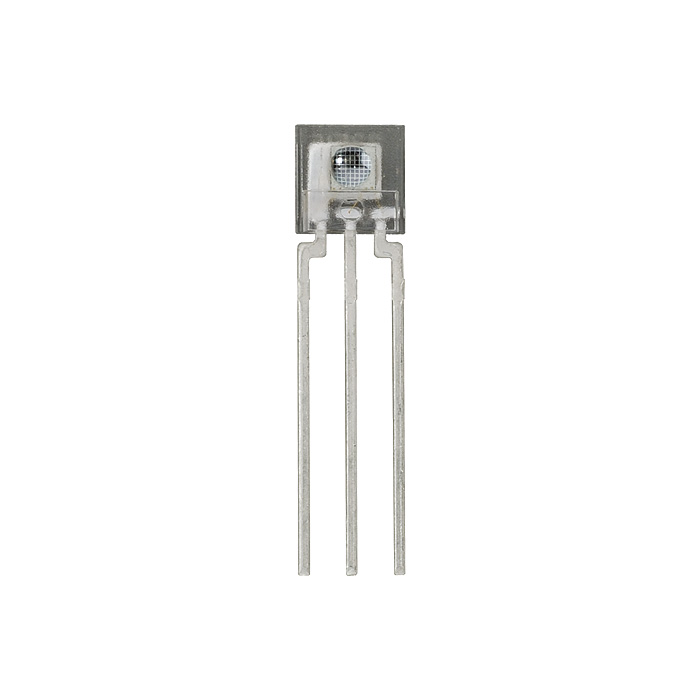 19.46 mm
4.6 mm
Temp Sensor
DS1624
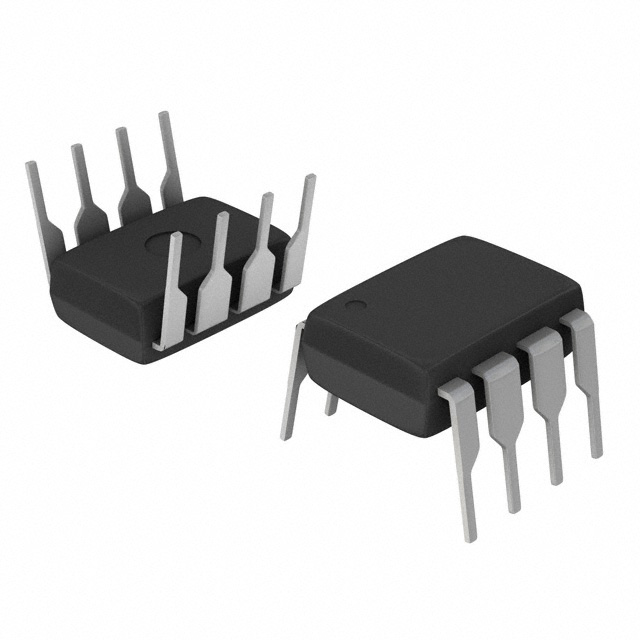 9 mm
8.5 mm
LCD Screen
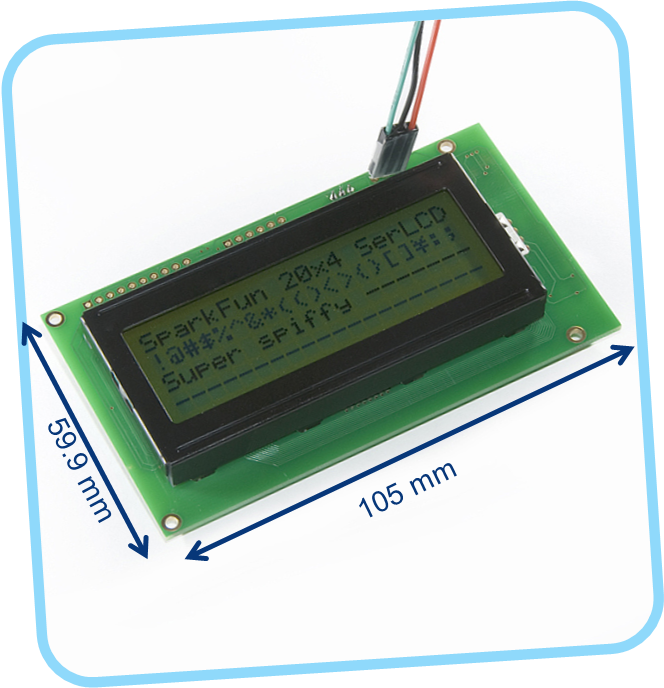 [Speaker Notes: 105 x 59.9 mm]
Wireless Module
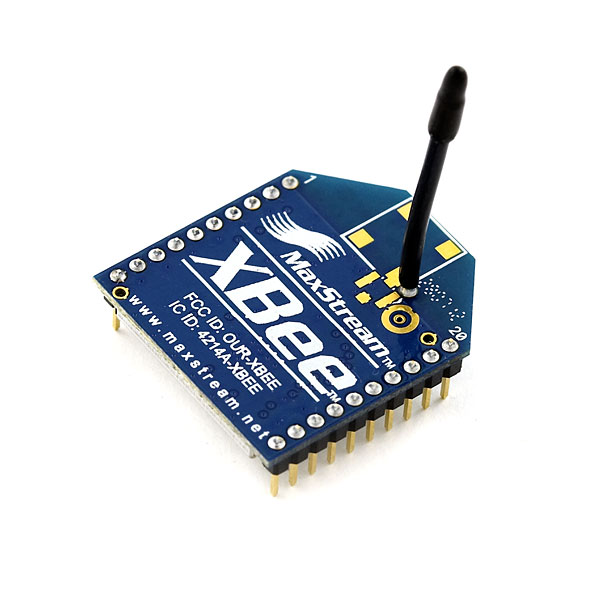 27.6 mm
24.3 mm
Wireless Subsystem
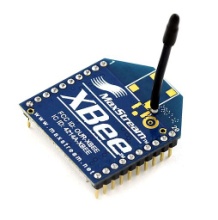 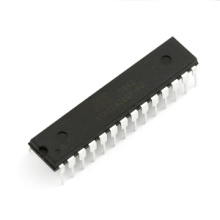 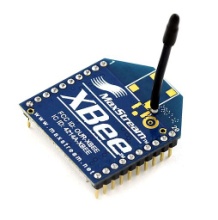 Sensor Data
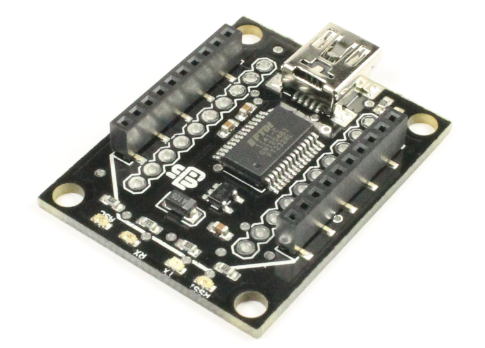 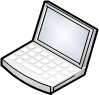 Battery
Sun Xtender PVX-420T
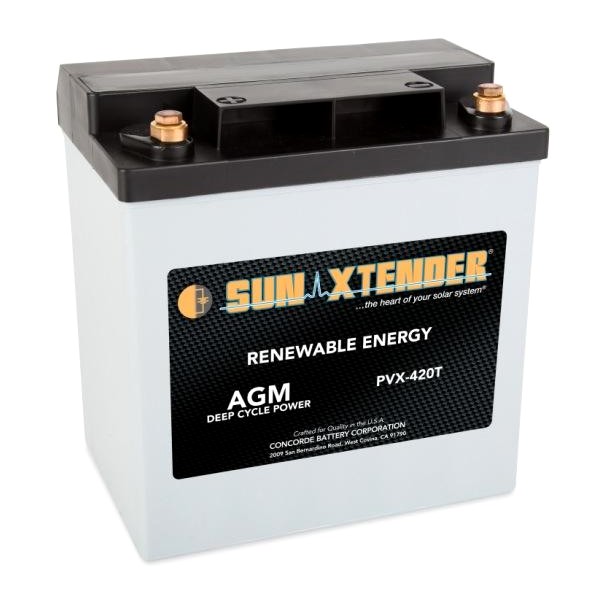 8.05 in
5.18 in
7.71 in
Inverter
Cobra CPI 880
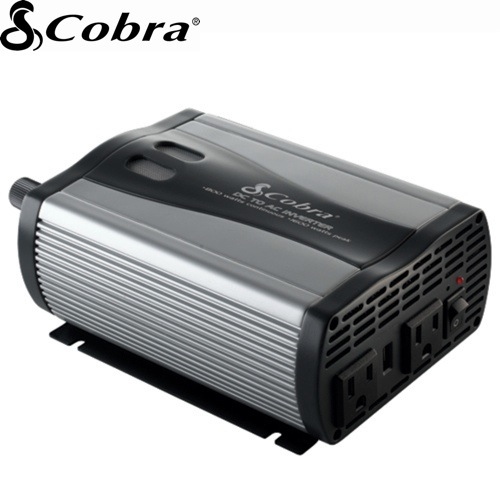 3 in.
5.5 in
9 in.
H-Bridge Topology Buck-Boost DC/DC  Regulator
Single Inductor Buck/Boost Architecture
Separate Buck and Boost Operating Modes 
Synchronous 4-Switch Operation for Higher Efficiency
Wide Input Voltage Range: 4.5V to 40V
Wide Output Voltage Range: 12V to 15V
Boost Operation
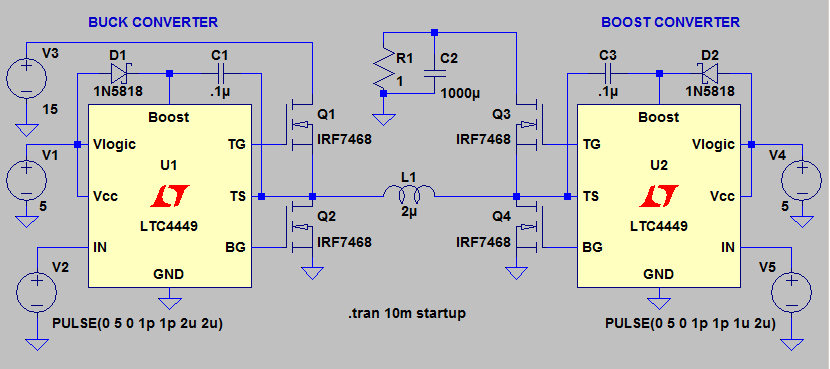 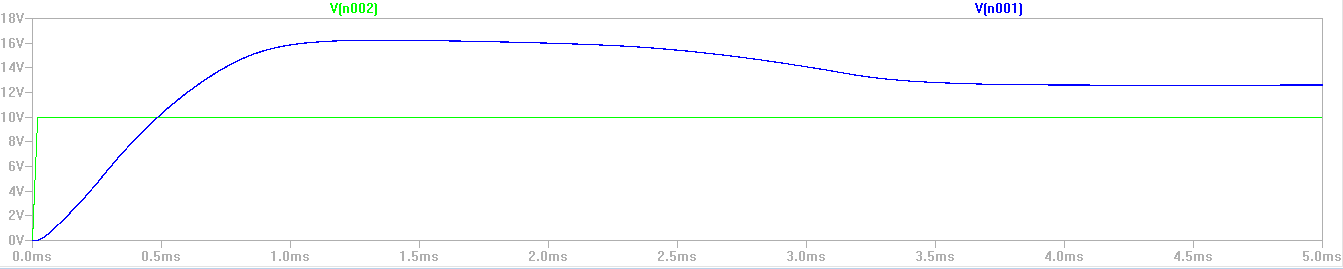 Buck Operation
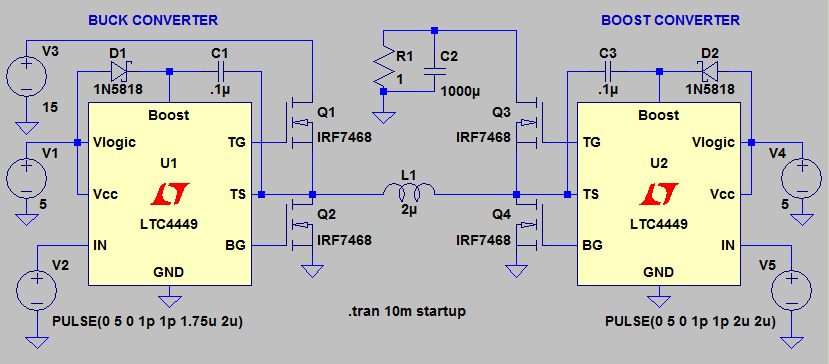 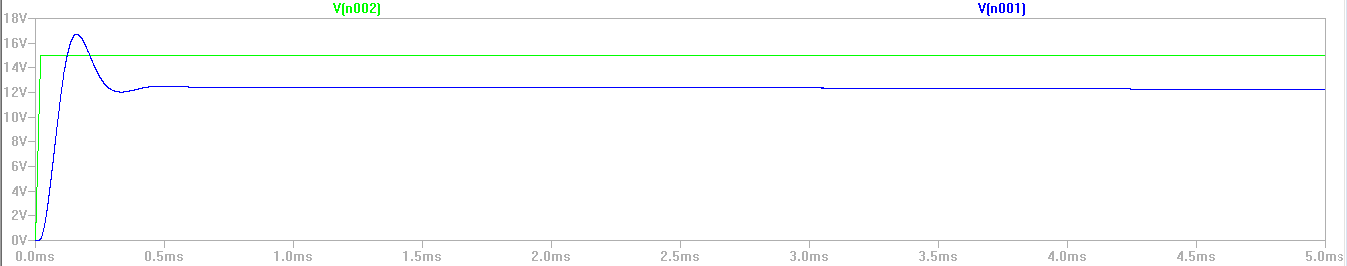 MPPT Algorithms
[Speaker Notes: Going to do testing to determine the sampling rate and how often to perturb.]
Perturb and Observe Method
MPP
Pmax
Power
Voltage
Vmp
VOC
Battery Charging Stages
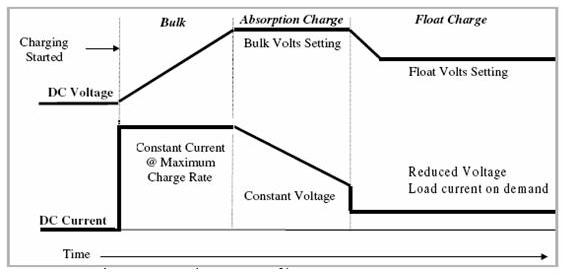 Bulk
Absorption
Float
LCD:     LCD.printXbee:  Serial.write
Sensor Read:Battery Current
Sensor Read:Battery Voltage
Bulk
Start
Float orAbsorption
I > I0
I < I0
Increase Voltage
Decrease Voltage
Adjust PWM
Regulated Power Delivered to Battery
[Speaker Notes: Software Diagram &User Interface]
Printed Circuit Board Schematic
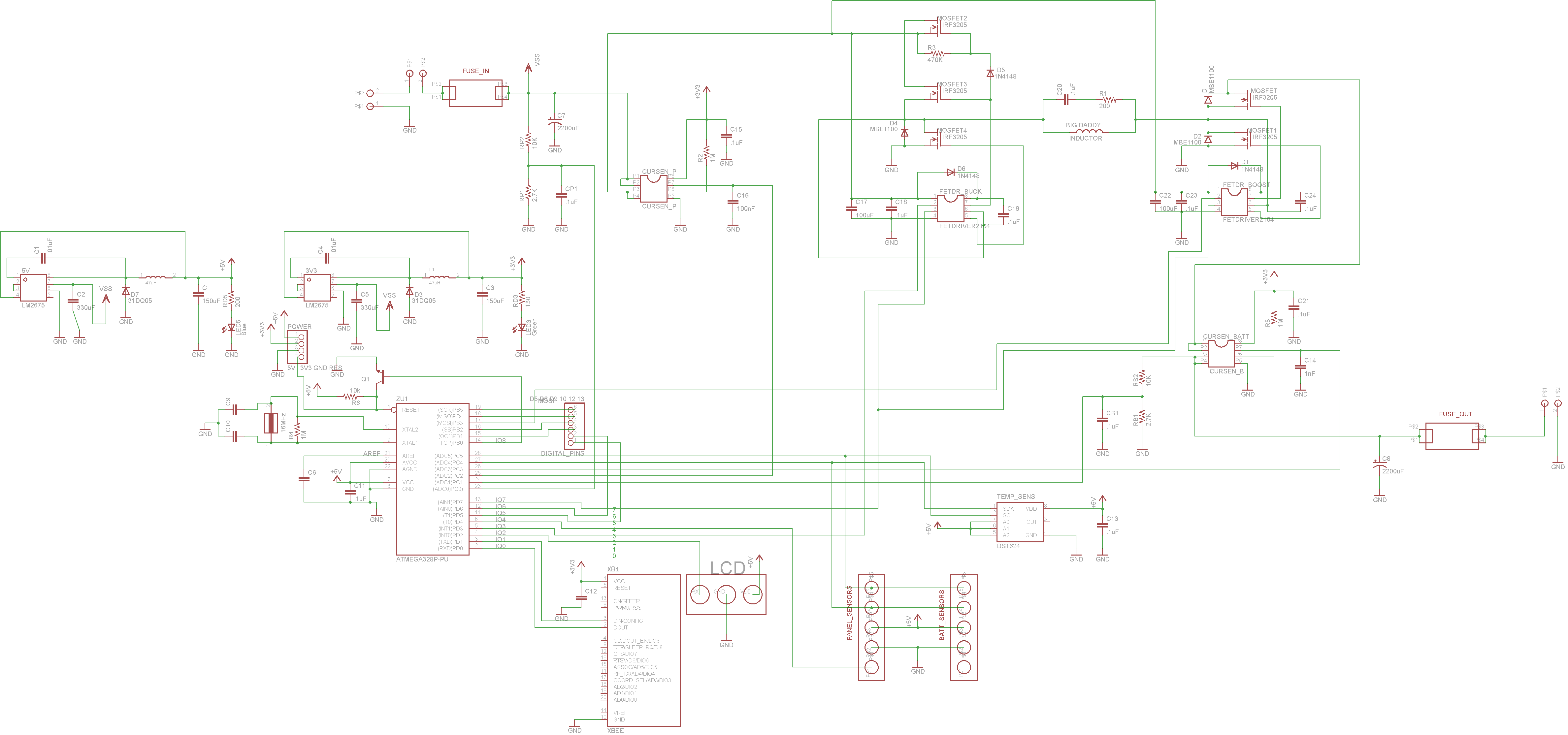 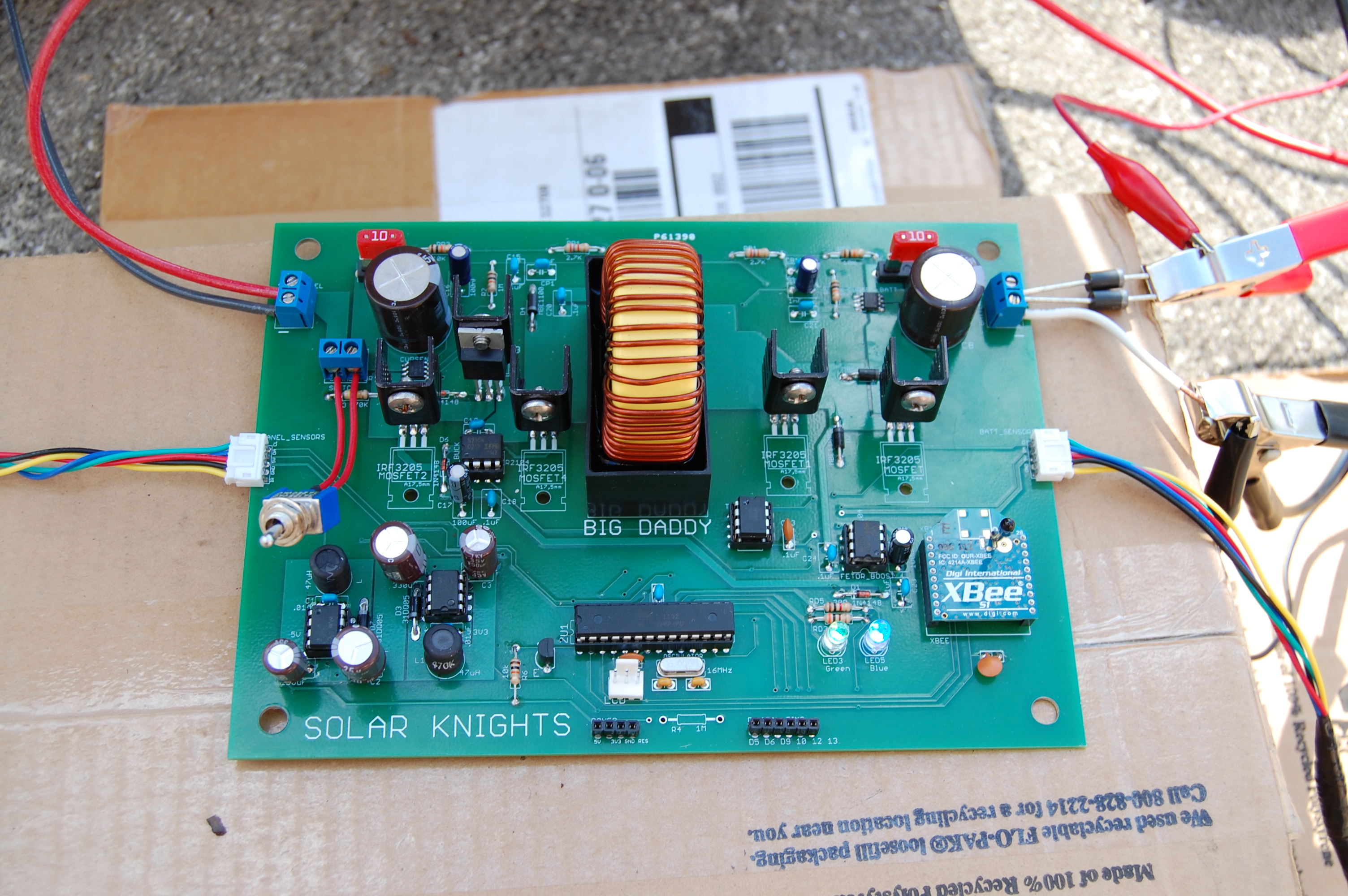 [Speaker Notes: Replace with a better picture of PCB, maybe show one of]
Testing: Drawing 4.29 A
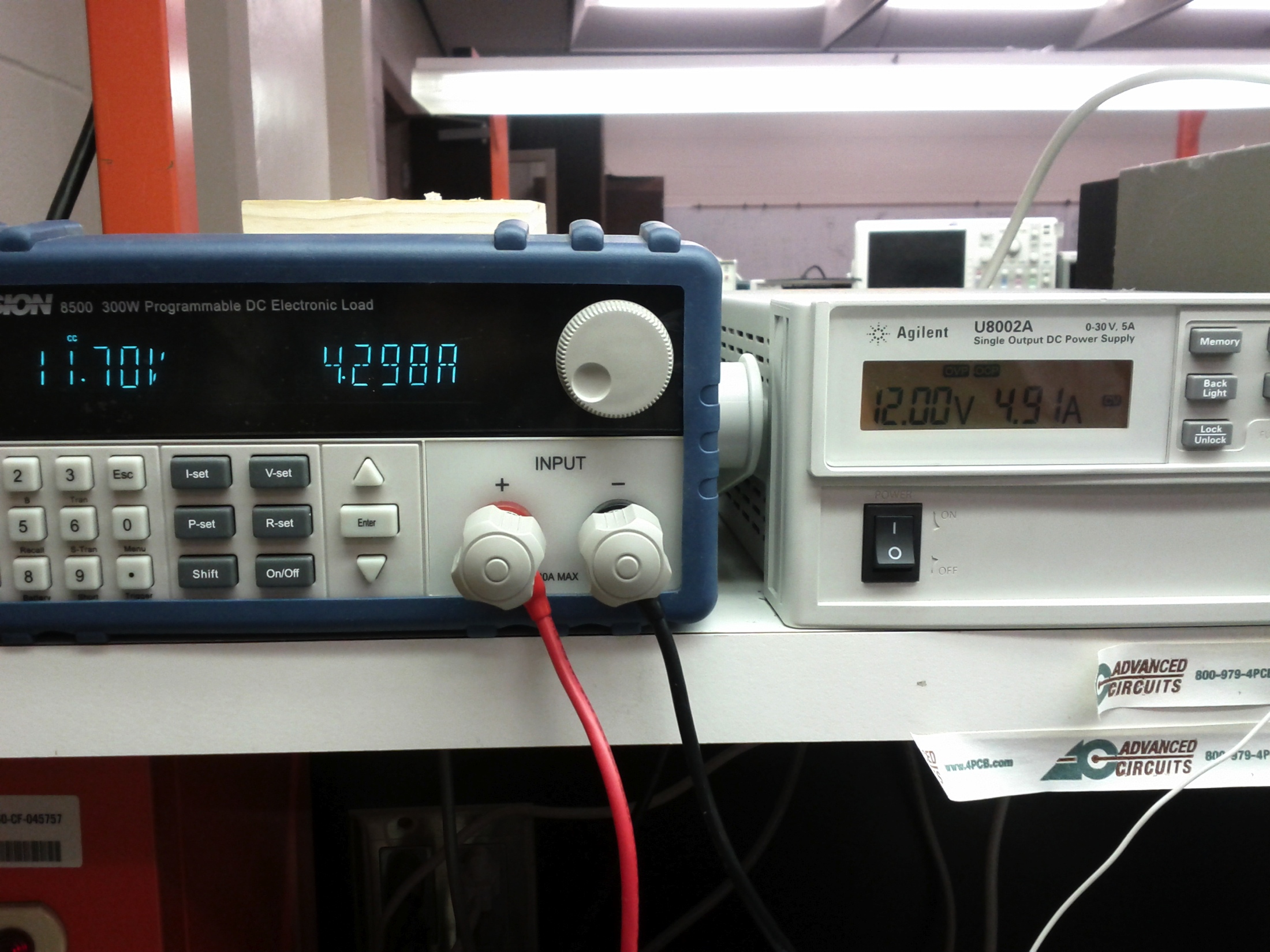 17.3 V
12.5 V
3.4 A
2.0 A
[Speaker Notes: Need to update and repaste]
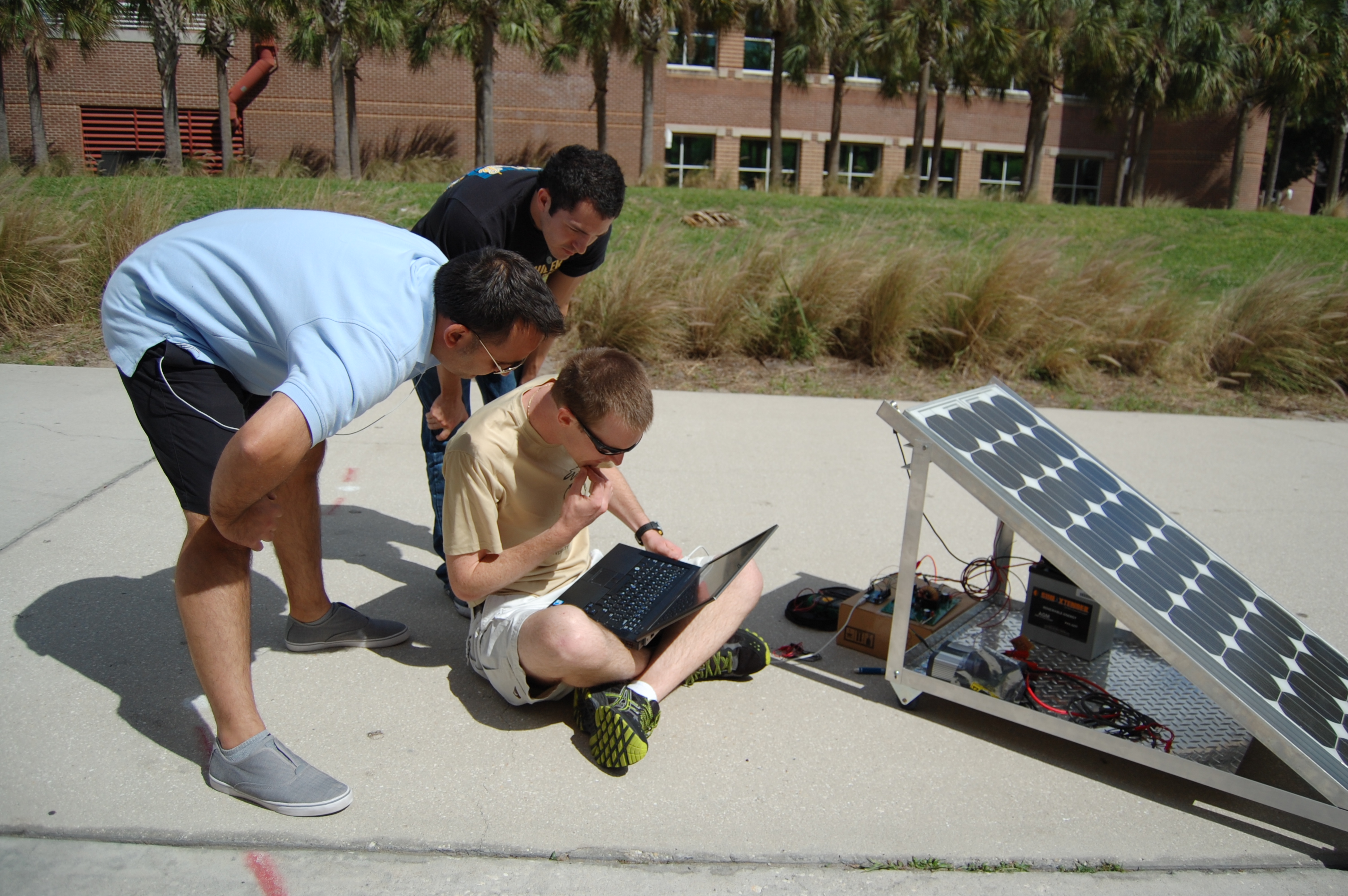 Questions?